Regenerace u seniorů
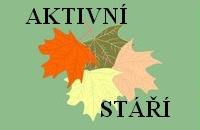 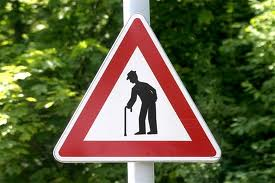 MUDr. Kateřina Kapounková

Fakulta sportovních studií
Masarykova univerzita Brno
KLASIFIKACE VĚKU A PRŮBĚH STÁRNUTÍ:
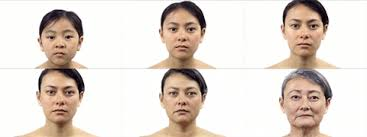 Interindividuální rozdíly
Funkční stav závisí na širokém okruhu fyziologických, psychologických a sociologických ukazatelů
Individuálně rozdílné subjektivní hodnocení funkčnosti jednotlivých systémů
Interindividuální diference se zvyšují s věkem
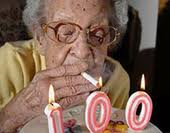 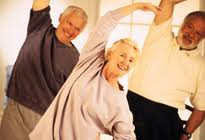 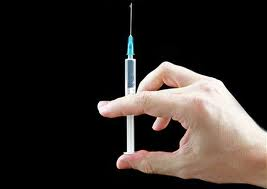 DÉLKA ŽIVOTA
se prodlužuje
snížení výskytu infekčních onemocnění
pokles frekvence předčasných úmrtí
zlepšení životních podmínek a úrovně lékařské péče
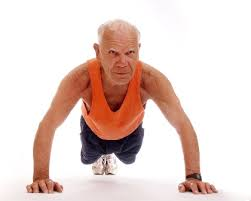 Další vlivy
 pohlaví
 dědičnost
 socioekonomický stav
pohybová aktivita
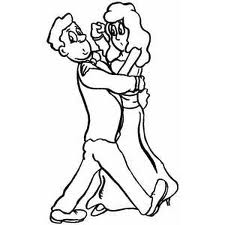 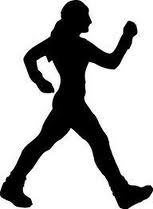 Preference pohybových aktivit
Chůze, práce na zahradě, cyklistika, plavání, tanec,                                                      golf (muži), aerobik (ženy)
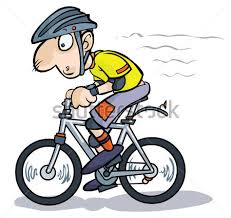 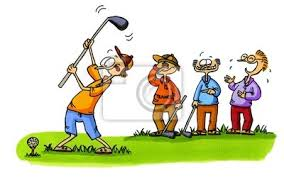 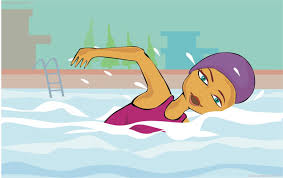 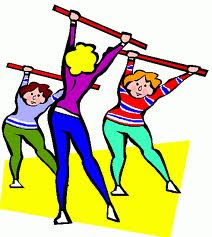 > 60 roků, 47% mužů a 39% žen
> 70 roků, 30% mužů a 28% žen
> 85 roků, 23% mužů a 15% žen
U.S.National Center for Health Statistics 1989
Srovnání úrovně pohybové aktivity mezi muži ve věku                      20 – 24 roků (A)                                               a starších než 65 roků (B)       
(Canada Health Survey, 1996)
B)
A)
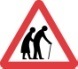 Srovnání úrovně pohybové aktivity mezi ženy ve věku                      20 – 24 roků (A)                                               a starších než 65 roků (B)     
 (Canada Health Survey, 1996)
B)
A)
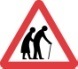 Průběh regeneračních pochodů u seniorů
Regenerační pochody řídí ANS, endokrinní systém a imunitní systém
AUTONOMNÍ NERVOVÝ SYSTÉM
Klesá aktivita obou větví, pokles aktivity vagu je větší,                                                 s věkem se zvyšuje převaha sympatiku
vagus
sympatikus
Spektrální analýza variability srdeční frekvence
sympatikus
vagus
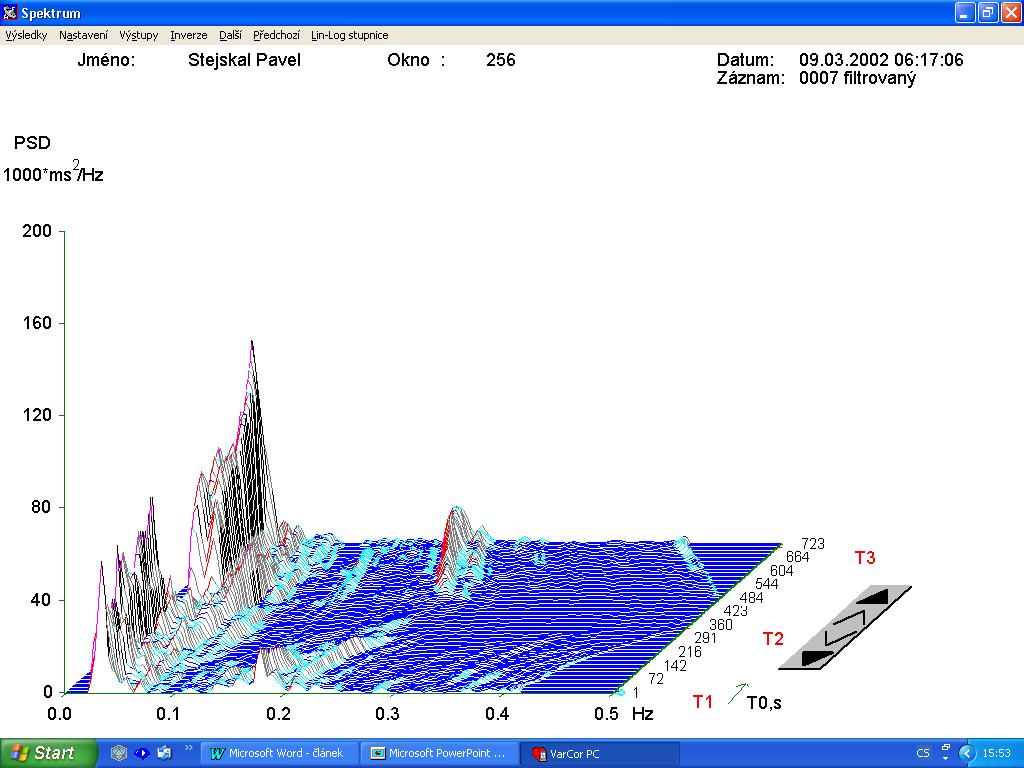 ENDOKRINNÍ SYSTÉM
snížení senzitivity adrenergních receptorů
 snížení produkce kortizolu a aldosteronu
 snížení produkce pohlavních hormonů
 snížení produkce inzulínu, snížení glukózové tolerance
 ztráta diurnálního rytmu produkce růstového hormonu (funguje jako biochemický zesilovač zátěží modulované syntézy svalových proteinů, zvyšuje mobilizaci tuků a tím chrání proteiny při negativní energetické bilanci)
 zvýšení hladiny parathormonu  a snížení hladiny kalcitoninu
Zhoršené podmínky pro udržování stálého vnitřního prostředí během prolongované pohybové aktivity
IMUNITNÍ SYSTÉM
Zhoršení různých komponent imunitního systému                                                   může limitovat reparační procesy po intenzivní práci
Typy fyziologické únavy
Stejné jako u dospělé populace:
Anaerobní
aerobní
Vzrůstá význam použití regeneračních metod preventivně  ( regenerace pohybem)
oproti využití prostředků k odstranění akutní únavy (fyzikálních)
Význam pedagogických, psychologických klesá
Výživa a pitný režim ale důležité v každém věku ( mají svoje specifika)
Regenerace pohybem
Jaké pohybové aktivity jsou vhodné ?
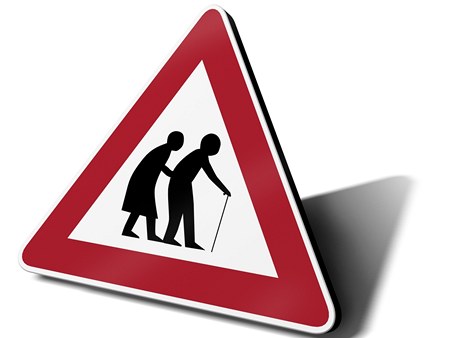 Vytrvalostní cvičení
Metody :
A.  nepřetržité ( kontinuální ) pohybová aktivita
B.  Přerušované ( intermitentní )  cvičení
Pokud jsou obě metody prováděné správně vedou ke zvýšení kondice ( aerobní kapacity) a mají pozitivní vliv na zdraví člověka
Dodržet určité zásady
volba intenzity
 délka cvičení 
 častost cvičení
 objem cvičení
Pohybové aktivitě chybí ve velké většině potřebná kvalita     (intenzita)
Intenzita cvičení
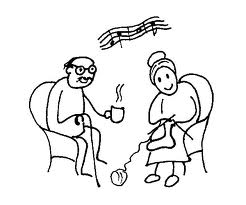 Příliš vysoká intenzita :
zvyšuje možnost zranění
stoupá její riziko s věkem
s dobou kdy nebyl fyzicky aktivní
může vést k poškození kardiovaskulárního systému
negativní je i obezita

Trvale nízká intenzita :
efektivita cvičení klesá ( postupně ztrácí smysl)
bezvýsledné trénování pro zlepšení zdravotního stavu
Doporučuje se intenzita blížící se ventilačnímu prahu
Vyjádření intenzity zatížení pomocí SF
Je nutné myslet ale :
na léky které mění SF( betablokátory)
vhodné je zátěžové vyšetření na ergometru ( SF max, SF klid )
Maximální srdeční frekvence
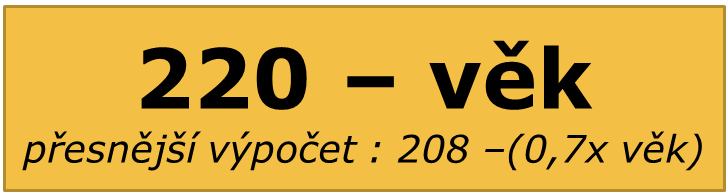 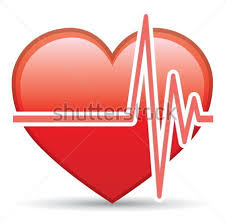 Jeden  ze způsobů
Zatížení cirkulace  % vztažené k SFmax

Pro zvýšení aerobní kapacity netrénovaných osob  :   


55 – 75% SF max
Relativní využití maximální tepové rezervy ( MTR)

MTR= SFmax – SFk  ( v klidu)


využití vyjadřujeme v % ( % MTR)
    Za dolní hranici efektivní pohybové intervence zdravých osob se považuje práce mírné intenzity = 60% MTR
SFc ( zatížení) = SFk + 60% MTR
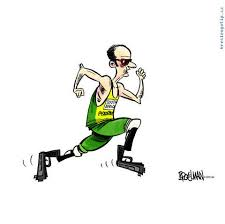 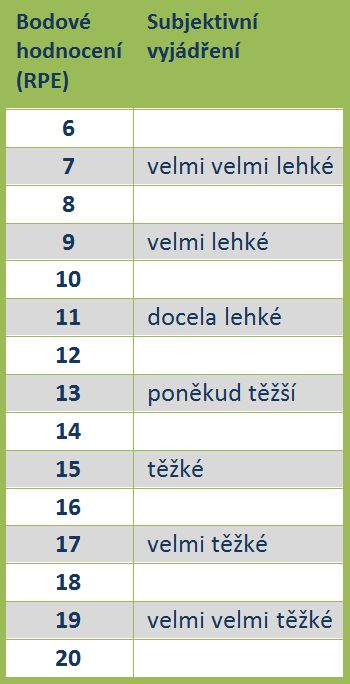 Odhad intenzity zatížení podle vnímaného úsilí
Borgova škála
Odpovídá intenzitě zatížení 40 – 65 % MTR
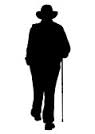 Volba intenzity zatížení
zdravotní stav
tělesná zdatnost
senioři, rekonvalescenti a osoby s dlouhodobým nedostatkem pohybu  - při preskripci PA nejnižší hodnotu, která má ale ještě pozitivní efekt na zdraví
startovací fáze
2 – 8 týdnů
krátké trvání ( 20 min, na konci fáze  min 30 min)
nízká intenzita (chůze)
minimálně obden
fáze zvyšování tělesné zdatnosti

postupně zvyšovat objem cvičení

osoba ve věku 25 let dosáhne cílové hodnoty asi za 20 týdnů, v 60 až za 50 týdnů
bez zdravotních problémů
fáze udržovací

pokračovat v tréninku na dosažené úrovni intenzity
objem  cvičení může být menší než v posledních  týdnech předchozí fáze
pravidelně minimálně 3 x týdně
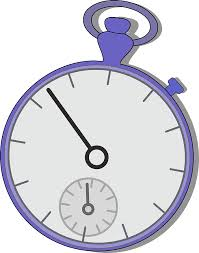 Trvání cvičení
platí čím vyšší intenzita a frekvence cvičení 
    tím kratší trvání
dolní hranice ale je u kontinuálního zatížení 30 min ( 45 min u nižší intenzity)
Ale cvičení delší než 60 min nezvyšuje výrazně zdravotní efekty
přetížení až vyčerpání  organizmu s negativními zdravotními důsledky
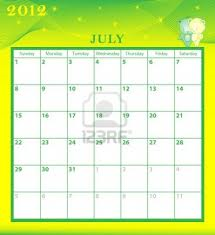 Frekvence cvičení
Ovlivněn časovými možnostmi cvičence
Nejlepší zdravotní účinky – každodenní cvičení
Minimum 3 x týdně nejlépe obden ( přestávka by neměla být delší než 1 den)
2 x týdně může být PA neúčinná
 ( při intenzivní nebo velmi oběhové činnosti je nutný delší odpočinek - regenerace)
Objem cvičení
Nejnižší potřebné množství energie vydané týdně s pozitivními  zdravotními důsledky : 1 – 1,5 tisíc kcal ( 4,2 – 6,3 tisíc kJ )
Odhad objemu PA : 
10 000 kroků / den  ( cca 7,5km, minimálně rychlostí 4 km/hod)
plavání po dobu 20 min / den
Jízda na kole – 7 km ( 30 min)/ den
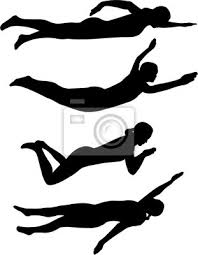 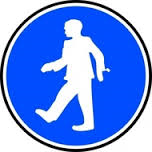 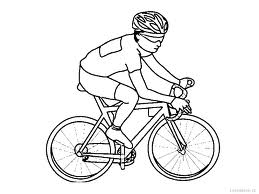 Týdně:   - alespoň 150 min středně intenzivní  pohybové 
                aktivity
            -  nebo   75 min intenzivní pohybové aktivity
                                                                                          (WHO)
Přehled činnostístudie J.Mudrák, P.Slepička, I.Slepičková - 2012
Posouzení účinků PA pomocí zdravotních bodů
Systém zdravotních bodů (ZB) umožňuje optimalizovat objem cvičení a odhadnout zdravotní účinky pohybových aktivit.
 ZB umožňují každému člověku kvantifikovat změny životního stylu, snížit dosavadní rizika 
Princip ZB vychází z potřeby určitého objemu energetického výdeje, který je zapotřebí k pozitivnímu ovlivnění zdraví 
Podle systému ZB : každý týden při PA získat zpočátku minimálně 50 ZB, optimálně při dobrém zdravotním stavu a odpovídající zdatnosti 125 ZB.
25 kcal.kg-1 za týden = 125 ZB týden 
1 kcal.kg-1 za týden = 5 ZB za týden 
0,2 kcal.kg-1 za týden = 1 ZB za týden
Přepočet rychlosti pohybu v rovinatém terénu na zdravotní body, které získáme za 1 min aktivity (ZB.min-1)
ALE POZOR NA RIZIKA ZVÝŠENÉ PA
Kardiální rizika
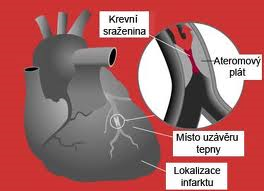 FAKTORY ZEVNÍHO PROSTŘEDÍ
Horko – zvýšené nároky na prokrvení kůže, většina seniorů hůře toleruje – vliv špatné kondice, obezity nebo kardiovaskulárního onemocnění, (Kenney, 1995)
Zima – kožní vázokonstrikce, snížený systolický volum, provokace bronchospasmu – většina seniorů hůře toleruje (Shephard, 1992)
Vysoká nadmořská výška – horská nemoc hrozí seniorům méně než mladším jedincům (!) (Balcomb a Sutton, 1996).
Ale zvýšené riziko IM
Potápění – riziko pro seniory – přechodná ztráta vědomí způsobená kardiální arytmií a náhlý pokles systémového TK při vynořování se z vody.
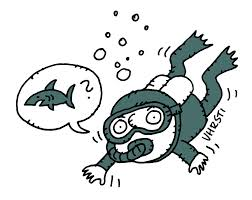 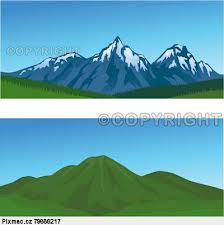 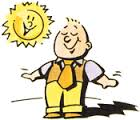 Absolutní kontraindikace PA ve vyšším věku
Akutní choroby a horečnaté stavy
Akutní potíže pohybového  aparátu
Nedostatečně kompenzovaná chronická onemocnění
Nestabilní angina pectoris a dušnost
Švihové pohyby, skoky, delší zadržování dechu, hluboké předklony s hlavou dolů
Záklon hlavy a krční páteře
Relativní kontraindikace PA ve vyšším věku
U kardiaků dlouhé výdrže ve vzpažení ( HKK nad úrovni srdce)
S endoprotézou kyčelního kloubu ( prudké ohnutí, rotace)
Bolest
Nevhodná cvičení
Prudké a náhlé změny polohy jedince ( závratě)
Příliš velké tempo
Skoky a dopady na tvrdou zem ( klouby)
Dlouhé záklony hlavy ( nedokrvení CNS)
Náročné koordinační cvičení
Izometrická cvičení se zadrženým dechem
Cvičení na nářadí ( hrazda, bradla,…)
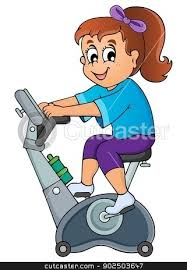 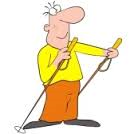 Vhodné pohybové aktivity
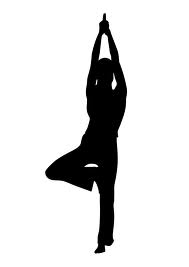 Vytrvalostní aktivity
Chůze
Nordic Walking ( pomocí holí)
Aktivity ve vodě ( plavání)
Jízda na kole ( stacionární kolo)
Turistika
Běh
Běžecké lyžování
Ale i práce na zahrádce

Silová a protahovací cvičení

Jóga a čínská zdravotní cvičení
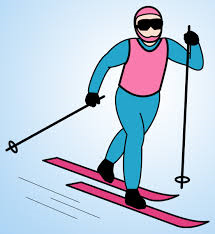 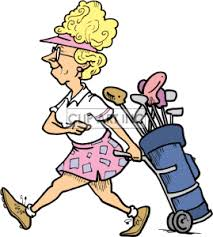 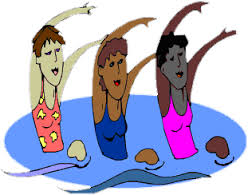 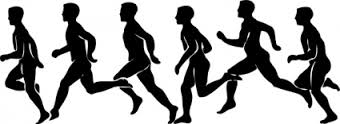 Proč ?
pravidelná PA je nejúčinnější, nejlacinější a nejméně rizikový preventivní prostředek
brání např. vzniku angíny pectoris, IM, hypertenze, obezita, cukrovka II.typu, některá nádorová onemocnění
ovlivňuje pozitivně od narození do stáří

začít není nikdy pozdě

nejméně 5 x týdně střední intenzitou po dobu minimálně 30 min

Střídání všech PA, co děláme rádi ( chůze, golf, jízda na kole,… )

Důležitá je i přirozená pohybová aktivita

10 000 kroků (  asi 5 – 7 km chůze)

dnes
Ve kterém věku začíná působit ?
Kdy začít ?
Jak dlouho, jak moc a jak často ?
Kolik kroků udělat  ?
Kdy tedy začít ?